Fundamentals of Speech
With Professor Collier
Introduction Speeches + the Art of Demonstration
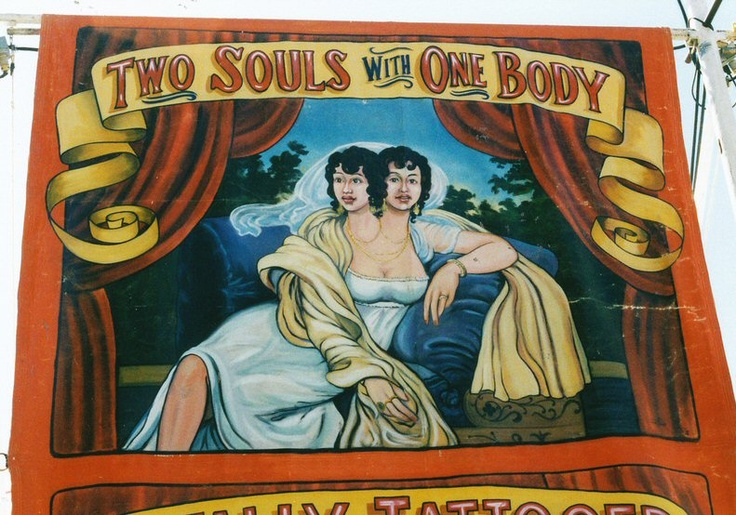 Informative Speaking
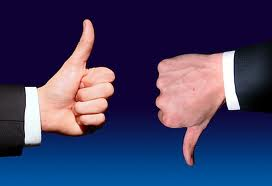 Informative Speaking: Difficult Topics
Choosing a Topic: Explain (How or Why)
Choosing a Topic: Definition (What)
Choosing a Topic: Descriptive (Visualize)
Outline
Topic
Introduction
Transitions
Main Points 
Supporting Materials
Conclusion
References
Importance to the Audience
Spiders
Bubble Gum
Toronto, Canada
Social Security
High Heeled Shoes
Mustaches
Alligators
NYPD
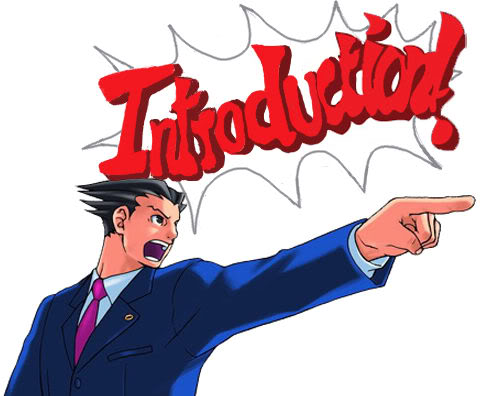 [Speaker Notes: Story – tell one. Why? Human element.]
Introduction: Attention
[Speaker Notes: 1 in four people develops some form of mental illness at some stage in life. 

1.) Bigger than Most CountriesCurrently, more than 40 million Americans hold student debt. The population with student loans is actually greater than the entire population of Canada, Poland, North Korea, Australia and more than 200 other countries. It's also about four times greater than the population of Sweden.]
Introduction: Attention
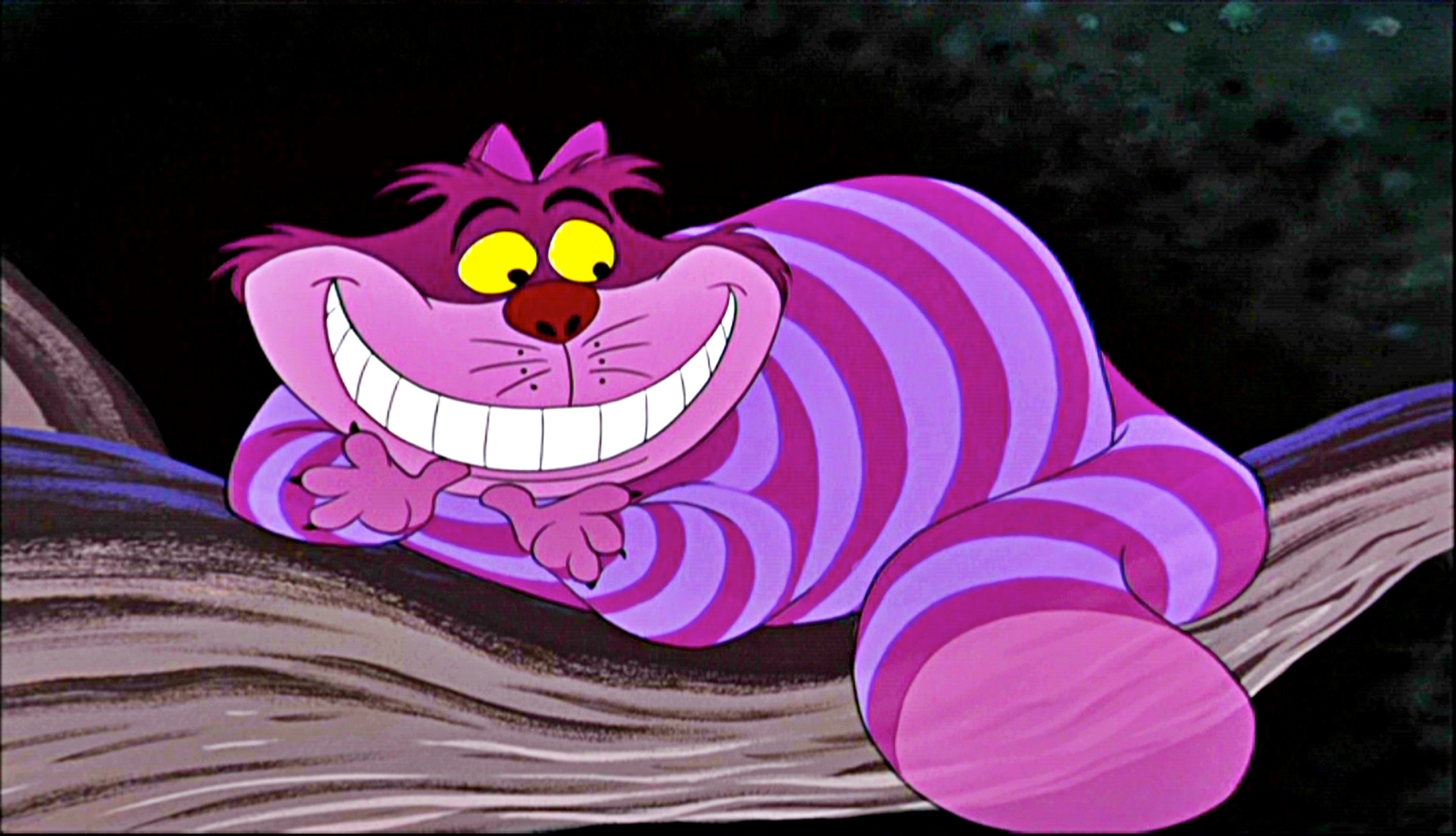 [Speaker Notes: 3rd Biggest Co2 Emitter – 1/3 is wasted!]
Introduction: Attention
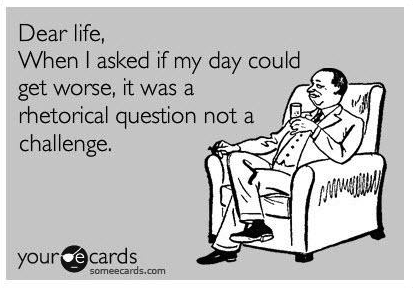 [Speaker Notes: Ask some – silent survey – why not pass around?]
Introduction: Attention
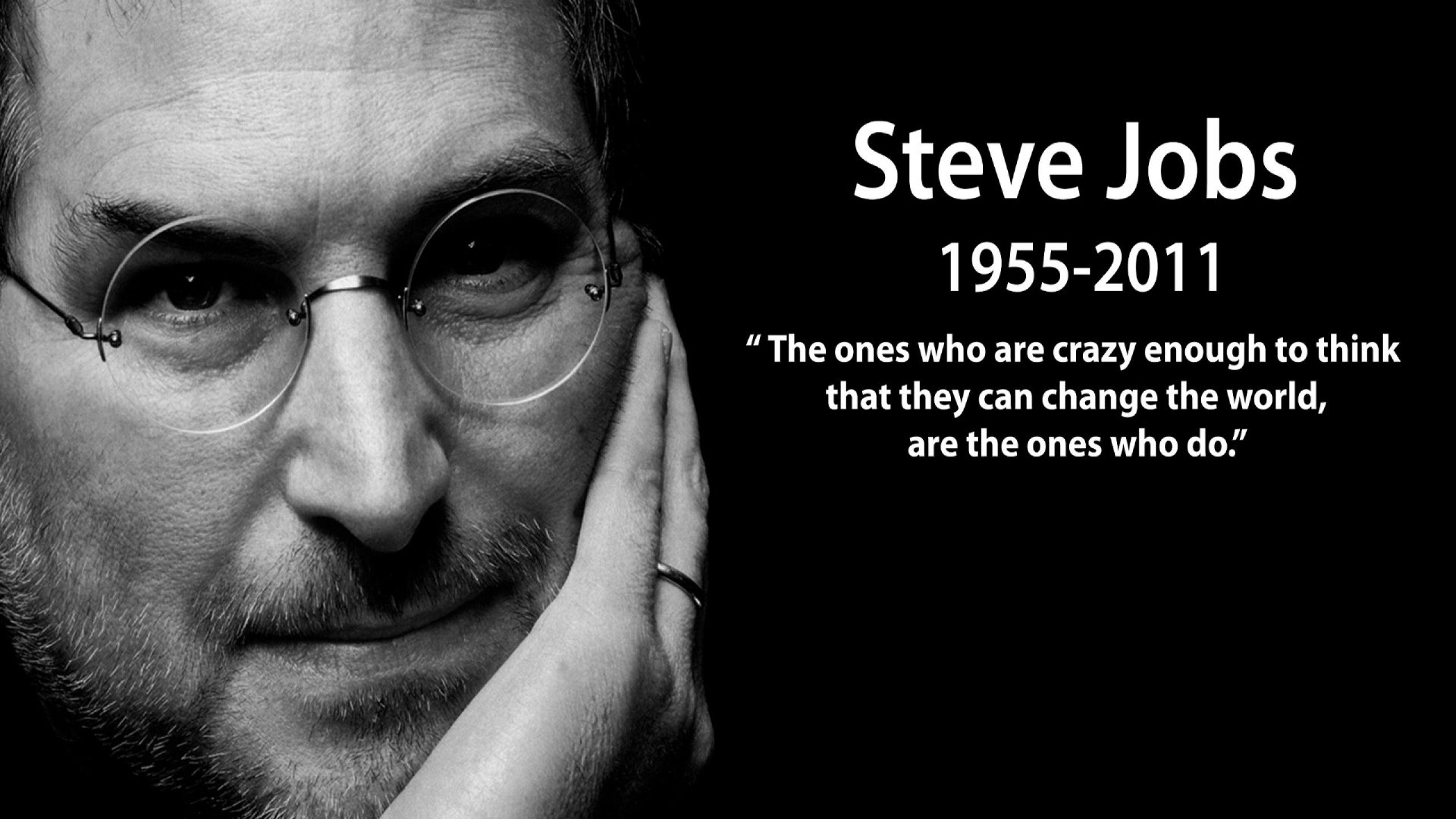 [Speaker Notes: Tell me some quotes. 
We know speaker – Celebrities, Political Leaders, 
Don’t reinvent the wheel – they said it best.]
Introduction: Attention
[Speaker Notes: Story – tell one. Why? Human element.]
Introduction: Reveal
[Speaker Notes: Collective experience.]
Introduction: Benefits
[Speaker Notes: Relate weird topics to class. 
We are all human, BMCC, NYC, food shelter clothing, love, acceptance, learning.]
Introduction: Credibility
[Speaker Notes: Collective experience.]
Introduction: Credibility
[Speaker Notes: NY Times]
Introduction: Preview
[Speaker Notes: Tell ‘em what you’re gonna tell them so we can follow along.]
Transition Phrases
Let’s begin, Let’s move on to…
I’d like to start with, Now we’ll look at….
First, Second, Third…
Next, Finally
In conclusion, I’d like to end with, I’ll finish up by saying…
Main Ideas
Must be complete sentences
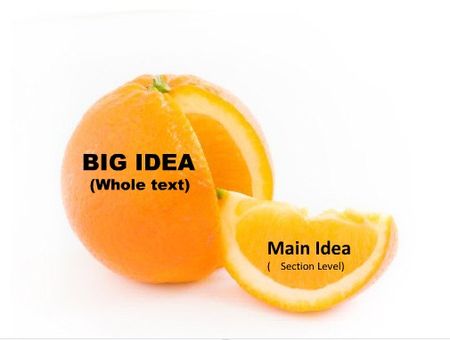 [Speaker Notes: 2-5, subdivides topic]
Supporting Material
Bullet Points
Each main point should have 2-3 supporting materials – combination of examples, statistics, testimonies.
[Speaker Notes: P13-14]
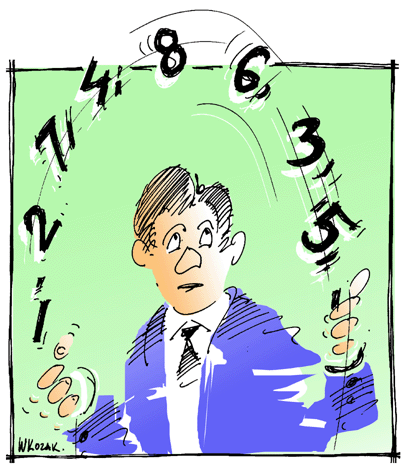 Explain
Round
Un-Biased
Cite!
Examples
Brief
Extended-(Story)
Hypothetical
Testimony
Peer
Expert
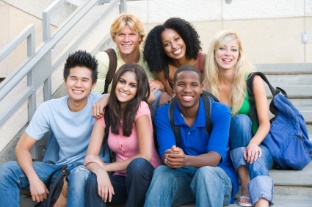 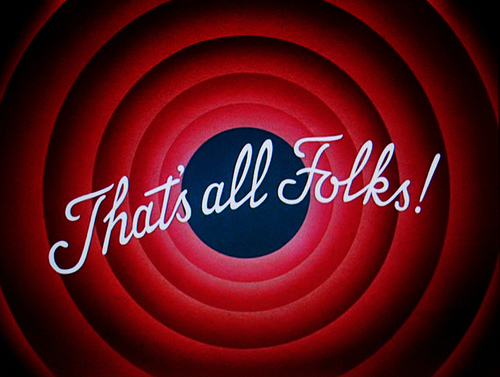 [Speaker Notes: Subway stats – think of the 3 women closest to you – one sexually assaulted. 
Shock people – bacteria living in your eyeball?]
Conclusion: Signal
[Speaker Notes: To wrap up, etc.]
Conclusion: Summarize
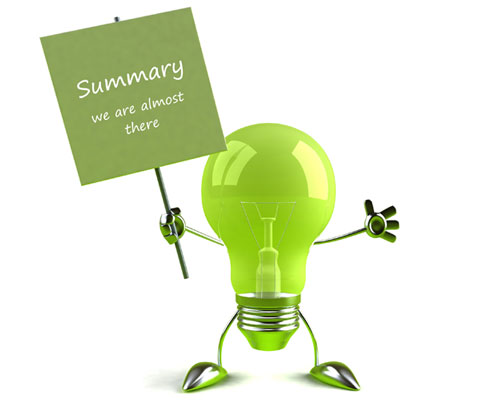 [Speaker Notes: Tell ‘em what you told ‘em]
Conclusion: Strong Statement
[Speaker Notes: Hit it.]
Three References
Minimum of 3
One MUST be a NEWS source
Any Citation Style
APA   MLA   Chicago   AP
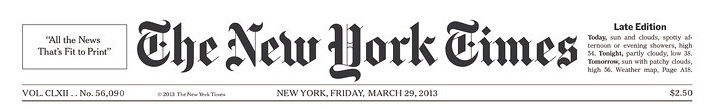 Collier, R. (2017). World’s best professor. New York Times. Retrieved from http://www.nytimes.com/wbprofarticle